Головоломки
Виконав:
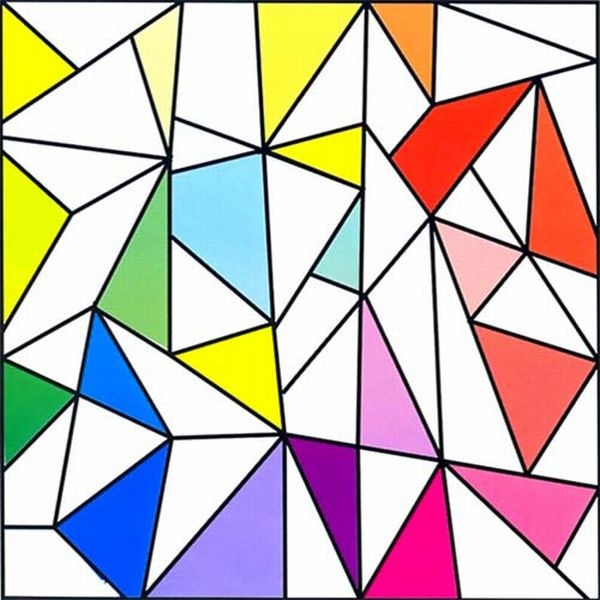 Потрібно знайти
   рівну п”ятикутну 
   зірку?
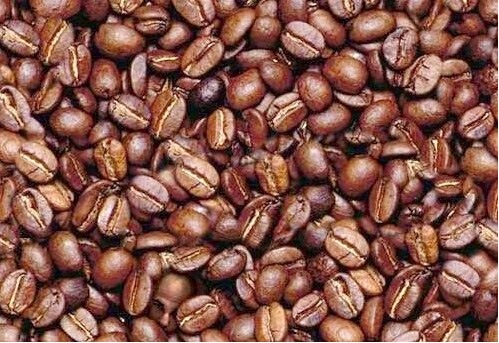 Знайди обличчя чоловіка.
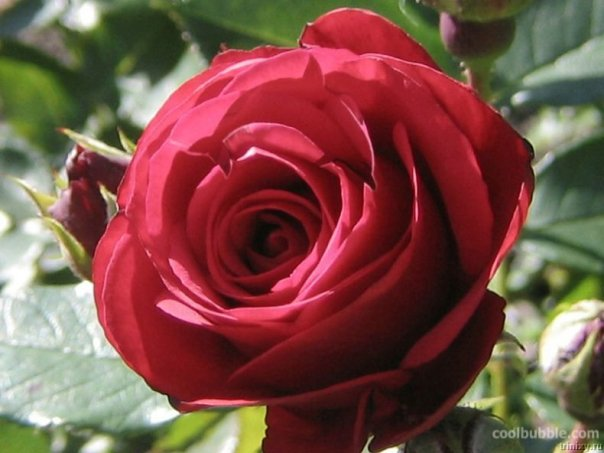 Знайдіть дельфіна.
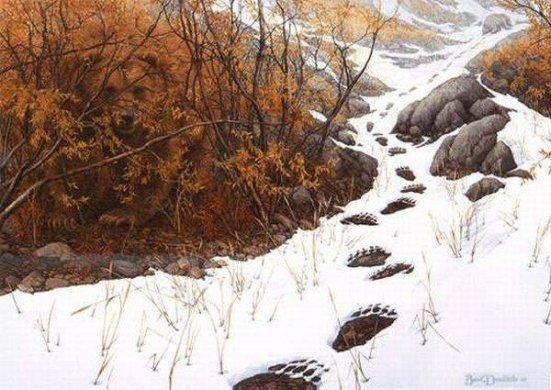 Де знаходиться ведмідь?
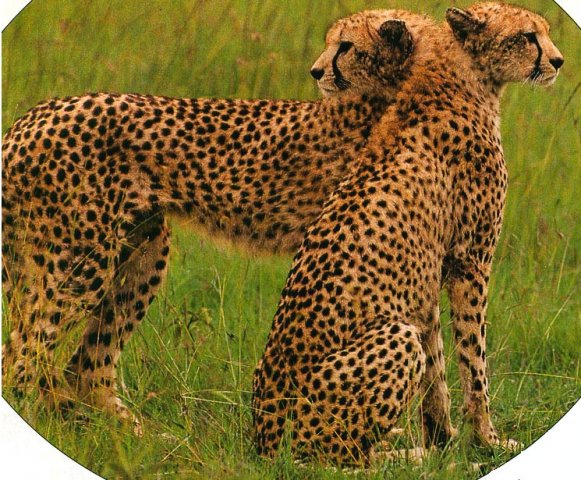 Ця фотографія вперше з”явилася в журналі "National Geographic World" в 1997р.Фотограф "не пам”ятає, яка голова належить якому тілу"
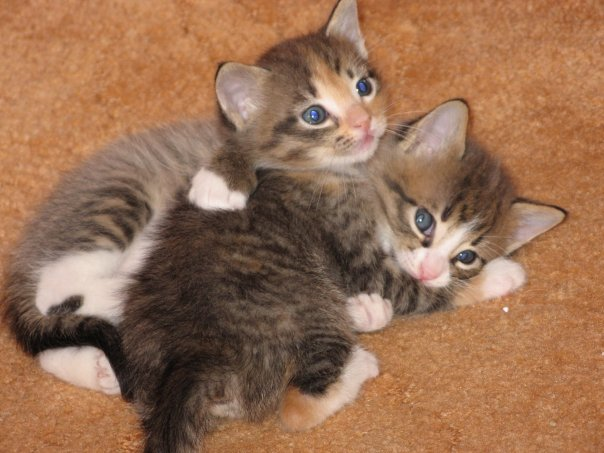 Де чия голова?
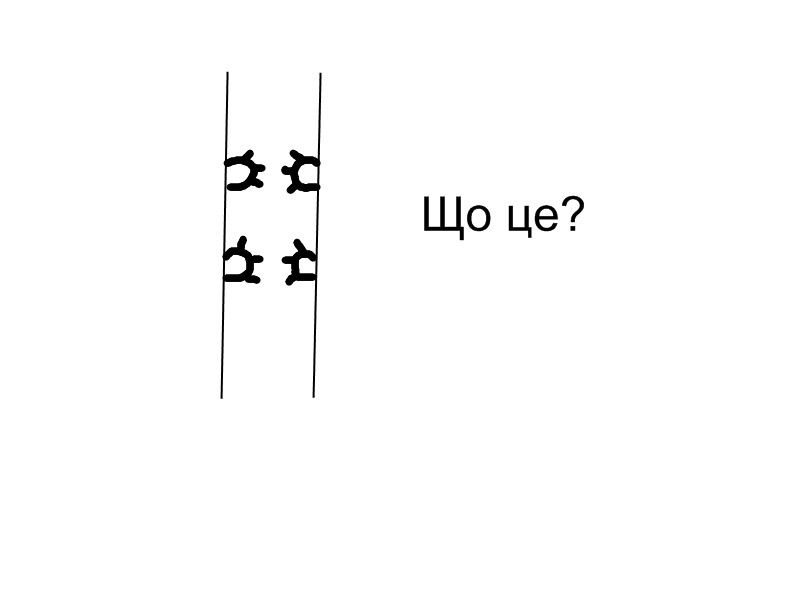 Червоні кулі однакового розміру.
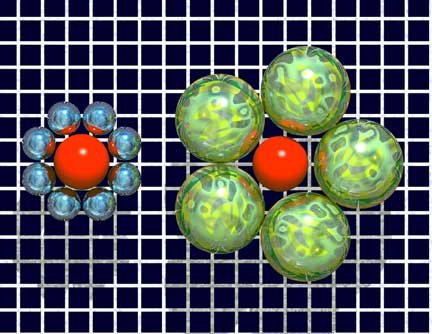 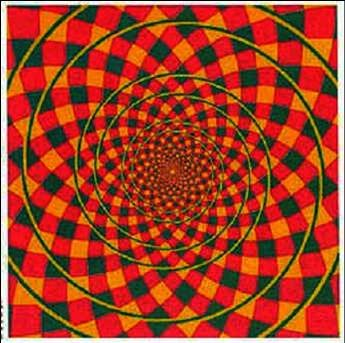 Що ти бачиш круги чи спіраль?
Обман зору
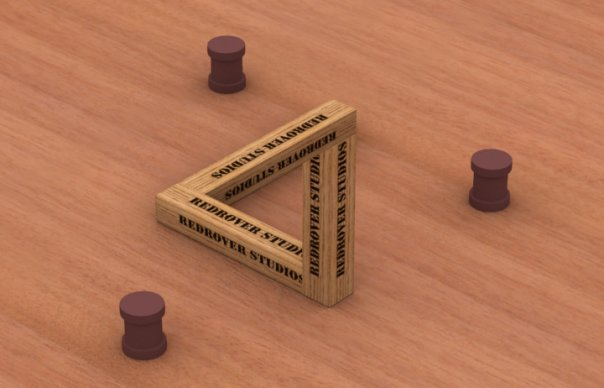 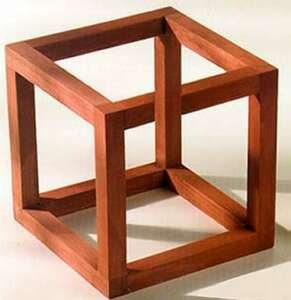 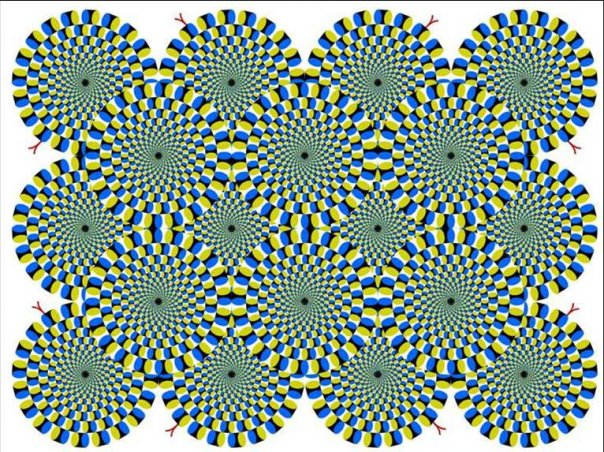 Дивлячись на кожне коло окремо, воно не рухається.
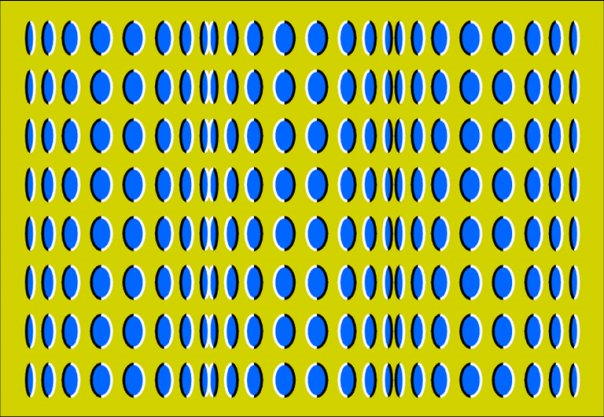 Знову все крутиться?
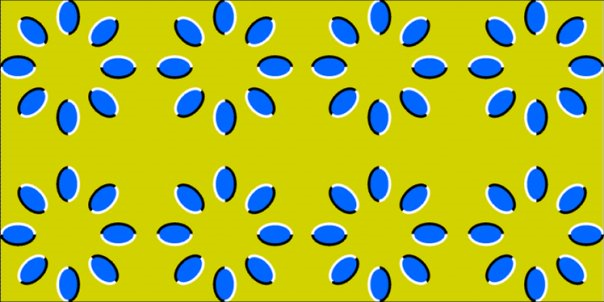 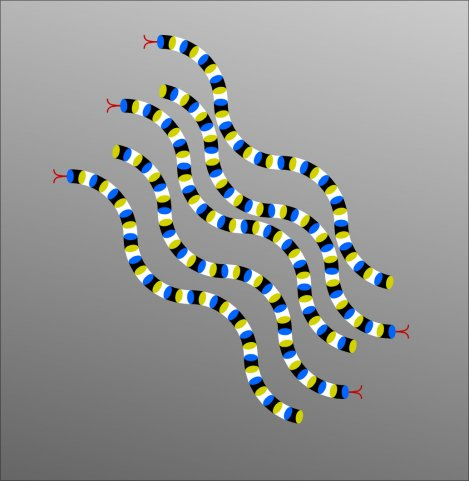 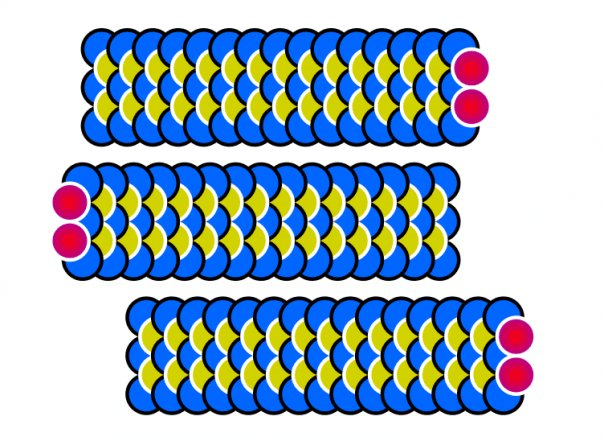 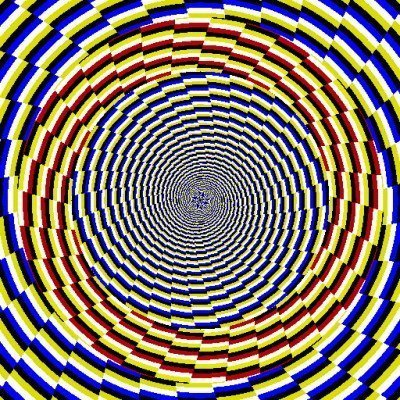 Рухливі картинки
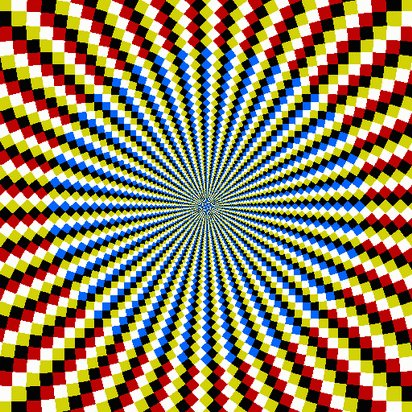 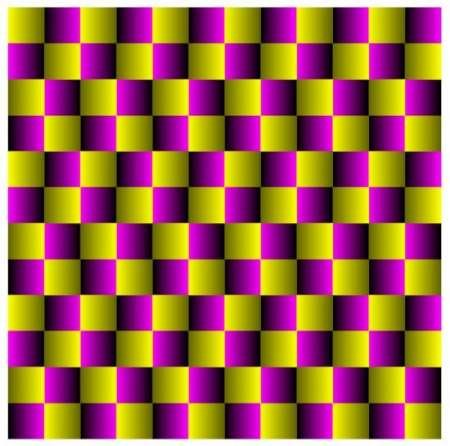 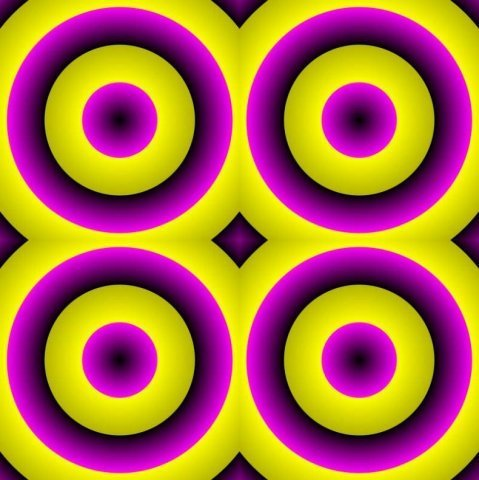 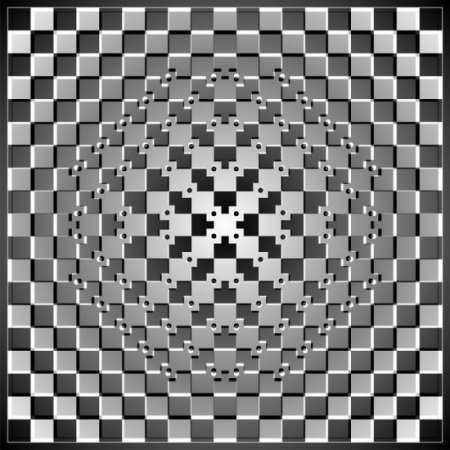 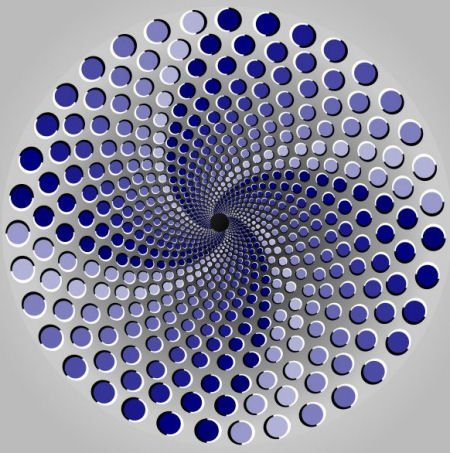 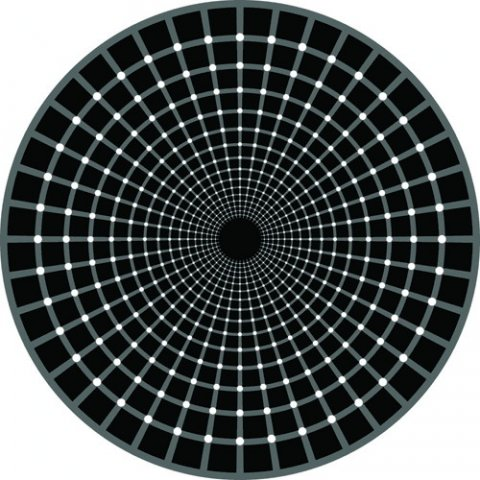 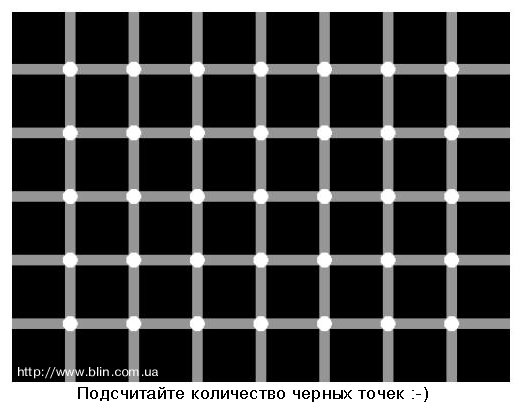 Спробуй підрахувати кількість чорних точок.
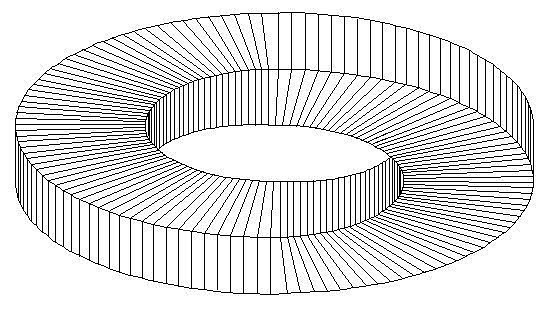 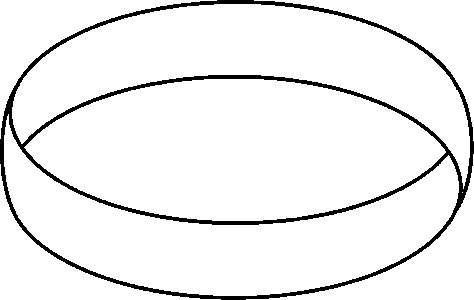 Як лежать кільця?
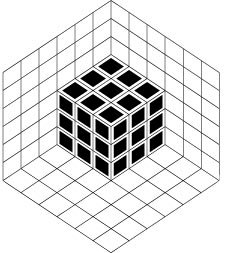 Дивіться деякий час на куб в кутку і ви побачите, як він став "діркой" в великому кубі.
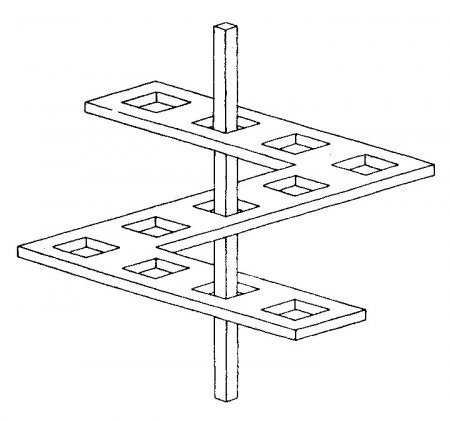 Неймовірно
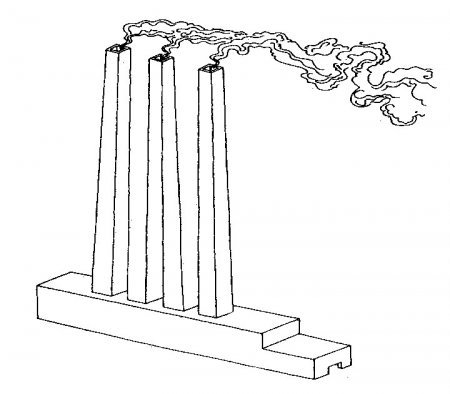 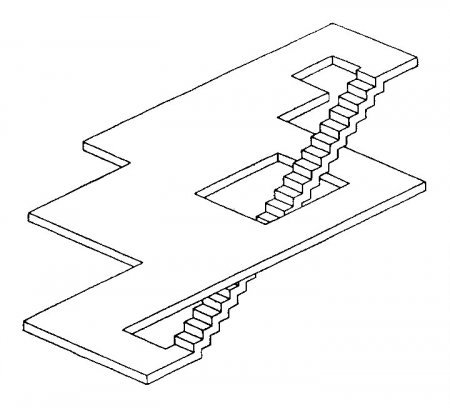 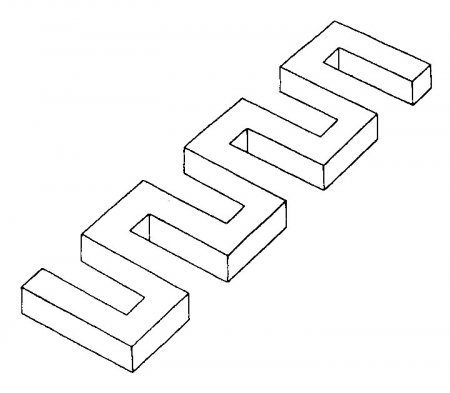 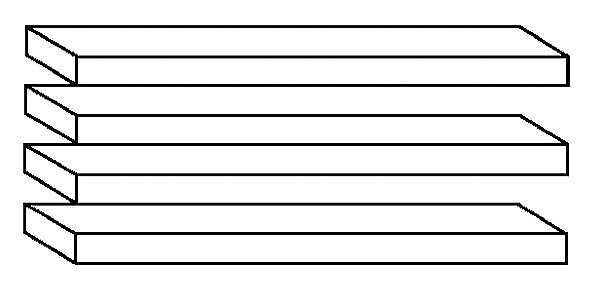 Дякую за увагу =)